The Inference Strategy© Nanette S. Fritschmann, Ph.D
Model & Describe
Lesson 5
Clarifying Questions
PowerPoint designed by Kendall Hunt, Liberty Middle School, Hanover County
Advance Organizer
Remember from our previous lessons that there are 3 types of Think and Seek questions. You have already learned about Big Picture and Predicting Questions. Today, you will learn about Clarifying questions.
Think and Seek questions require you to think and seek out clues. The answers are not right there in the text.
You will need to listen, take notes, and participate in our discussion. You will be completing a practice activity where you will code and answer all 4 types of questions.
Clarify: to make
something
clear or
understand
Clarifying Questions require you to make sense of something.
Explain something
Give a cause
Give a reason
Explain feelings
Compare something
Contrast something
Example Clarifying Questions
What do you think the author meant when she used the word “satisfied” in paragraph 1?
What was Jason trying to do when he hid the money?
How do you think Paula was feeling when she went to the store?
What caused Mrs. Jones to away the puppy?
What do you think the reason was for his angry behavior?
How does Jim’s behavior compare to Pedro’s behavior?
How does the parade contrast with previous parades?
Key Words for Clarifying Questions
Means
Meant
Cause
Reason
Compare
Contrast
Different
Explain
Your own words
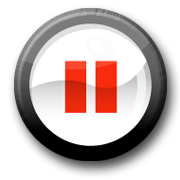 Pause
If something doesn’t make sense while you are reading, you need to “press the pause button”.
Then you need to “rewind” or reread to clarify and make sense of what you are reading. When you reread, you need to look for clues that can help you understand.
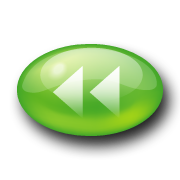 Rewind
There are 3 types of Think and Seek questions.
The types of Think and Seek questions are Big Picture, Predicting, and Clarifying.
Clarifying is making something clear. That means something is easy to understand. If something is not clear, it won’t make sense.
A Clarifying question will require you to make something easy to understand. It will require you to make sense of something.
Some examples of how Clarifying Questions may begin are:
What do you think the author meant when…
How do you think…
What does ____ mean…
Good readers clarify things as they read. If something just doesn’t make sense to them, they press the pause button on reading, just like they might press the same button on a video machine. Then, they rewind to go back and reread to make sense of what’s confusing.
When you answer a Clarifying Question, you have to make sure that your answer is related to the clues in the passage.
If a question asks you what a certain word means, you will need to look for that word and figure out what it means in that particular sentence. This will help you to clarify what it means.
The code letter you will write for a Clarifying Question is a C.
If, after finding clues, you discover that your answer cannot be correct, then you need to go back and find more clues to support your answer.
Cue Card #1
nteract with the questions and passage
ote what you know
INFER
ind the clues
xplore any supporting details
eturn to the question
“Safety First”
	Darnell thought tongue twisters were cool. Tongue twisters are silly expressions that are hard to say really fast, like “She sells seashells down by the seashore.” Darnell liked to make up tongue twisters when he was riding his bike to school. He had just seen an old Alfred Hitchcock movie,, so he said, “Hitchcock.” Then he said, “Witchcraft.” He thought that might be a good tongue twister. Darnell was not paying much attention to where he was going.
	“Hitchcock witchcraft,” he said. Then he said it over and over again, “Hitchcock witchcraft, Hitchcock witchcraft, Hitchcock witchcraft,” right up until his bike ran into a telephone pole. Fortunately, he wasn’t going very fast. He only suffered a dislocated shoulder and a concussion, but he had to be taken to the hospital in an ambulance.
	Darnell had to stay overnight at the hospital. The doctors wanted to keep him under observation. They thought he might have a brain injury. Abbie was the nurse who took care of Darnelll. She was pretty sure he didn’t have a brain injury. Abbie thought Darnell was just stupid.
	For Darnell, it was love at first sight. Abbie was the most beautiful woman he had ever seen. “You’re lucky you weren’t hurt any worse,” Abbie said. “Have you ever heard of wearing a bike helmet?” Darnell replied, “Nah, those are for sissies.” Then he changed the subject. “How would you like to go out with me when my shoulder is better?” “You’ve got a lot of nerve,” Abbie thought but she didn’t say anything.
Q      A
“Safety First”
Why did Darnell end up in the hospital?
He liked to make up tongue twisters
He liked to meet cute nurses
He didn’t watch where he was going
He had a brain injury
What will probably happen next?
Abbie will punch Darnell
Abbie will refuse Darnell’s invitation
Abbie will fall in love with Darnell
Abbie will make Darnell nervous
Which sentence best describes the theme of the passage?
Keep your mind on what you are doing
Bicycle safety should be taught in public school
Nurses have romantic jobs
Tongue twisters are a great hobby if you don’t have much money
Why did Abbie think Darnell was stupid?
He fell in love with her at first sight
He wasn’t wearing a bike helmet
He believed in witchcraft
His love of tongue twisters got him in trouble
Q       A
5. What do you think is the main reason Abbie would not be interested in Darnell?
Darnell is too sick
Darnell is too young
Darnell has the wrong kind of job
Darnell is into witchcraft